Understanding Key Concepts in Hypothesis TestingP-Value
NCTraCS Tutorial Series
Example
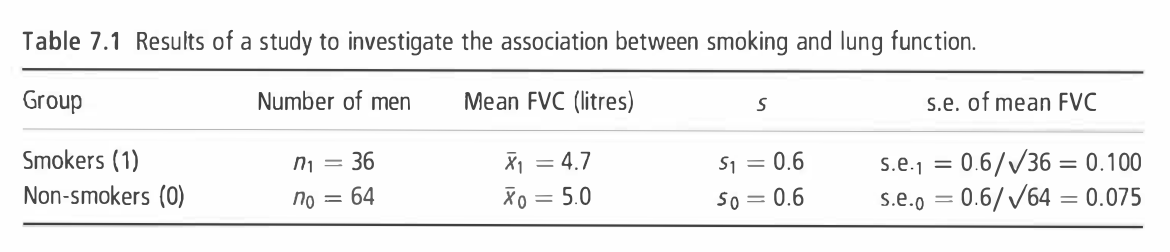 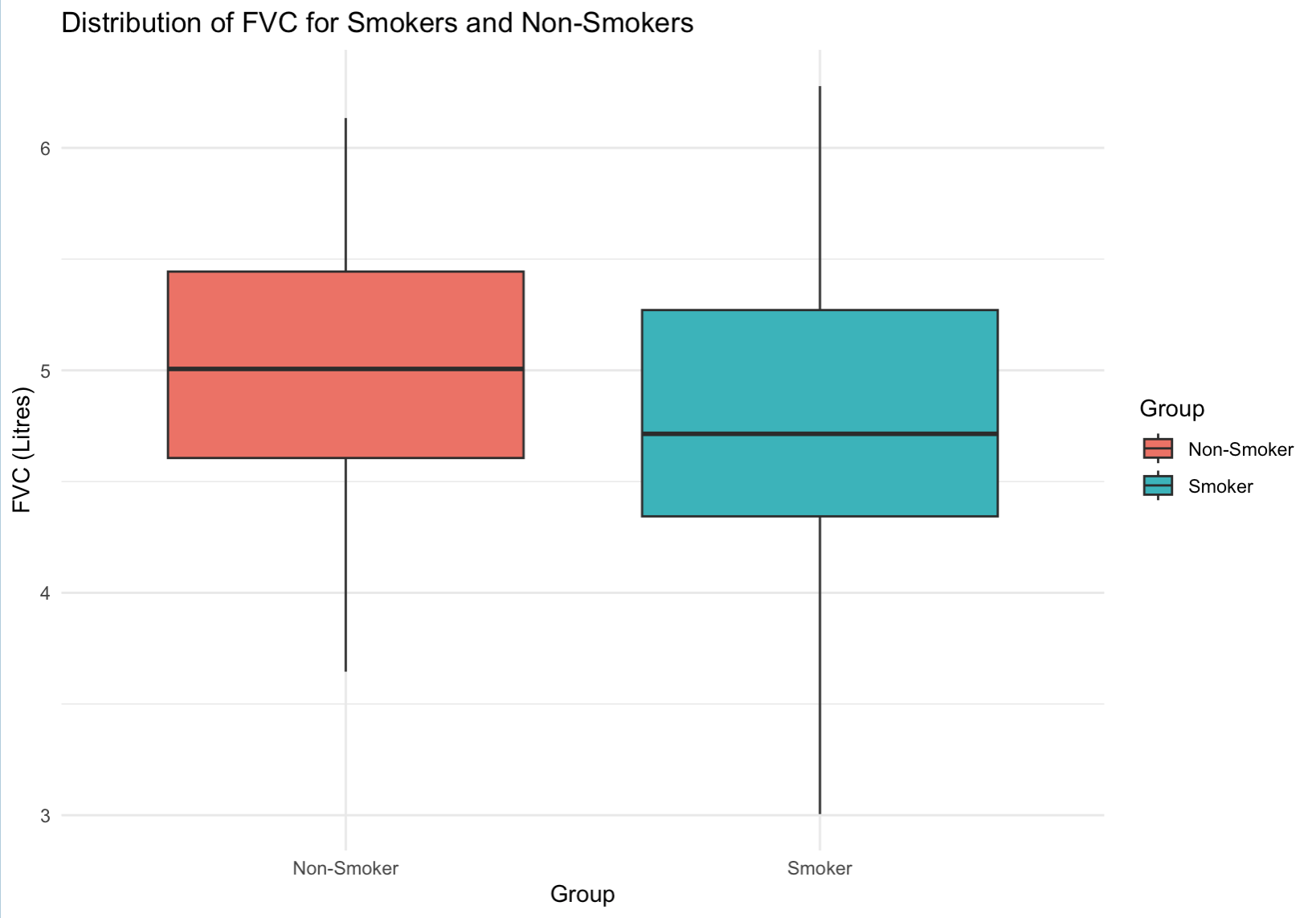 P-Value
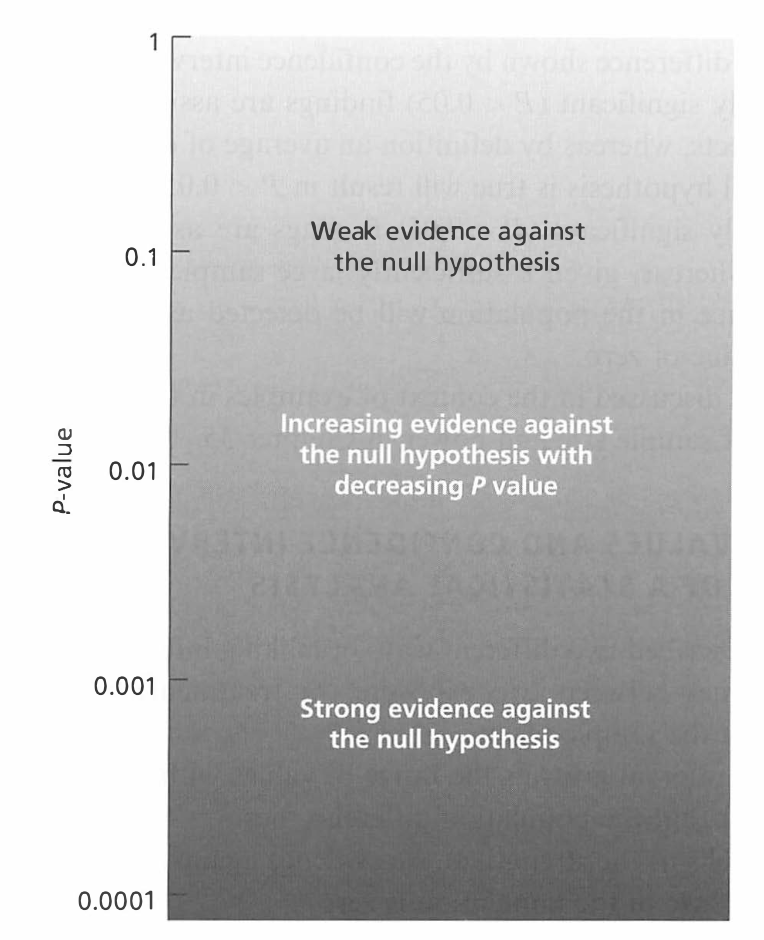 Figure: Interpretation of p-values [1]
P-Value
Reference
(Textbook) Kirkwood, Betty R., and Jonathan AC Sterne. Essential medical statistics. John wiley & sons, 2010.
(Textbook) Casella, George, and Roger Berger. Statistical inference. CRC Press, 2024.
(Online Tutorial) https://online.stat.psu.edu/stat500/lesson/6a
(Online Tutorial) https://online.stat.psu.edu/stat415/lesson/9
(Textbook) Lehmann, Erich Leo, Joseph P. Romano, and George Casella. Testing statistical hypotheses. Vol. 3. New York: springer, 1986.